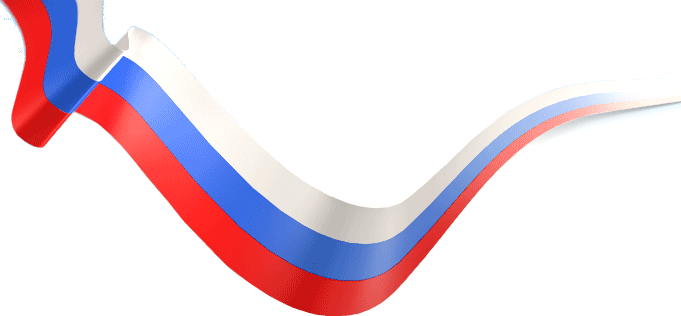 Патриотическое воспитание учащихся в начальной школе                   Учитель начальных классов МБОУ «Имекская СОШ» филиал Харойская НОШ Чаптыкова М.А.
Воспитание патриотической личности – одна из важных задач современной школы. Проблема патриотического воспитания наиболее актуальна в наше время. Россия – страна высокой духовности, уникальной душевности, открытости, бескорыстия и приветливости. Величайшей национальной ценностью всегда был патриотизм – любовь к своему народу, тяга ко всему русскому, уважение к предкам, традициям, культуре, всему укладу жизни.
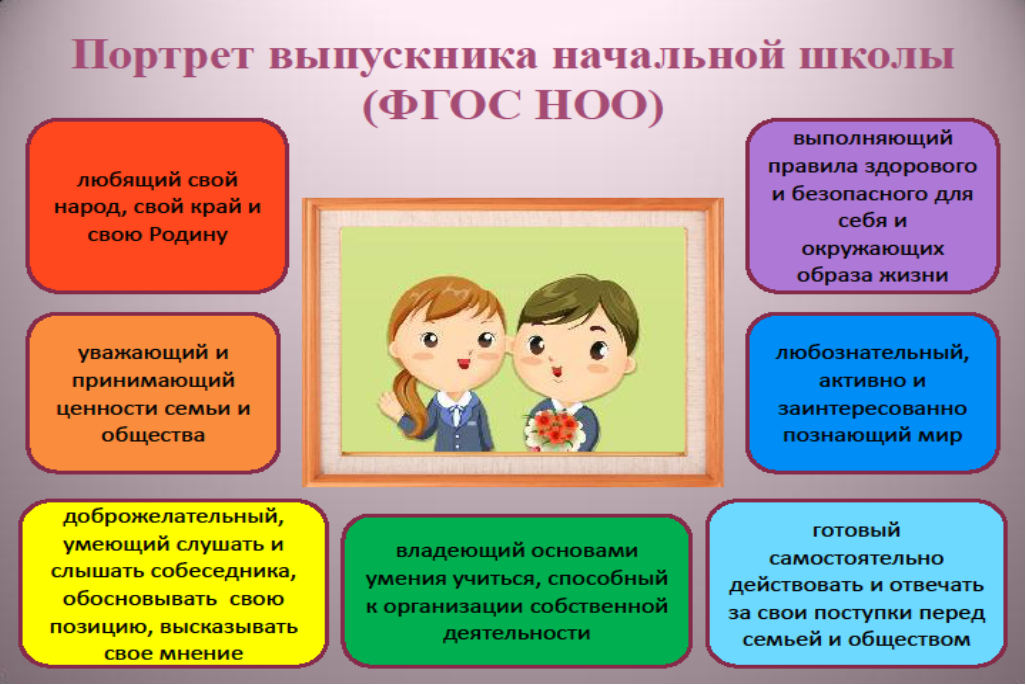 Ученики нашей школы 1 сентября
Беседы с учениками по темам:
«Великая Отечественная война 1941-1945 гг.», 
«Олимпиада 2014 года в Сочи», 
«Красная Книга Республики Хакасия», 
«Наши выдающиеся земляки». 
           Классные часы:
«Моя семья – мое богатство», 
«Тепло родного очага». 
           Мероприятия: 
«День матери», 
.
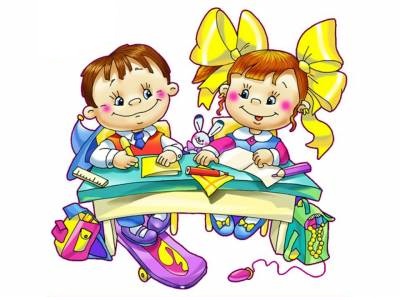 Ко Дню Победы, Дню Защитников Отечества проводятся различные тематические мероприятия: уроки мужества,  конкурсы рисунков и  чтение книг о войне с последующим обсуждением.
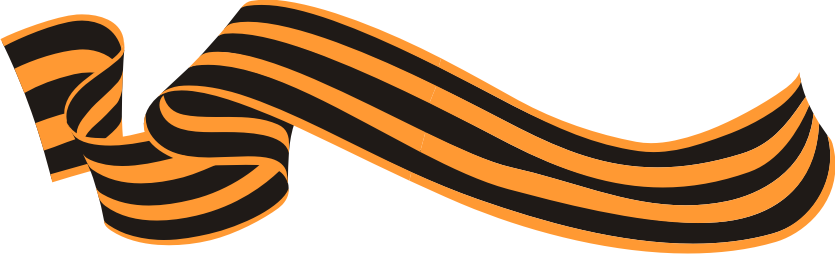 Ветераны войны
9 мая
Выступление на 9 мая
Наша дружная семья
Уделять несколько минут гражданско-патриотическому воспитанию можно и нужно на каждом уроке.
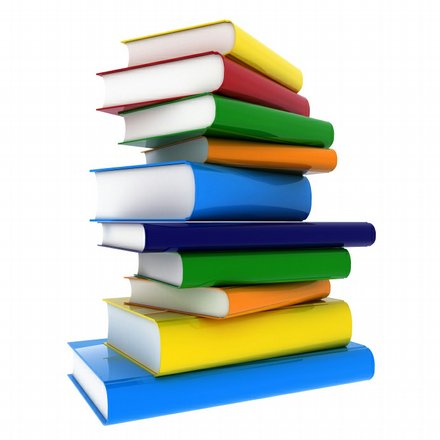 В учебниках хорошо подобран необходимый материал, задания которого помогают воспитывать ребёнка, не навязывая своего мнения, а как бы исподволь подводя его к нужному мнению.
Окружающий мир
Виртуальные путешествия по знаменитым местам нашей страны: 
                               
                                           «Путешествие по Золотому кольцу», 
                                           «Путешествие по Москве», 
                                           «История Московского Кремля», 


  «История Тульского Кремля», 
  «Тула – город оружия, 
  пряников и самоваров».
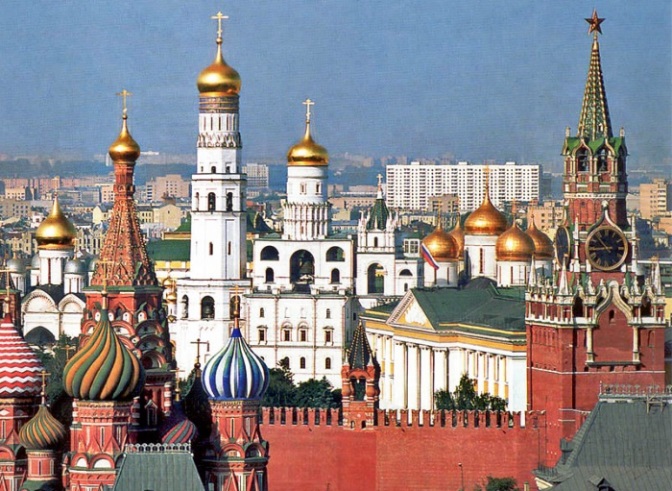 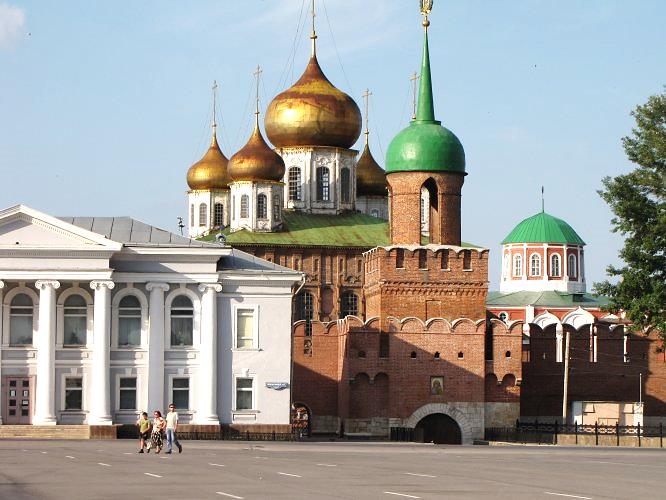 Литературное чтение
Разбираем множество произведений известных русских писателей Тютчева, Блока, Есенина, Плещеева, Бунина  о нашей стране, о красоте нашей природы, о хороших людях.
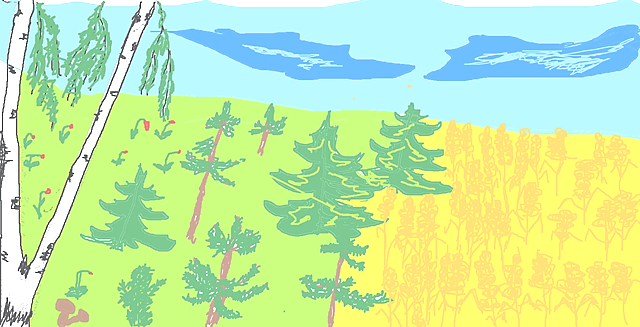 Образовательная программа предусматривает разделы «Люблю природу русскую» по временам года: осень, зима, весна. Детям прививается бережное отношение и любовь к природе.
Русский язык
Упражнение.

Задание: Прочитай стихотворение. Расскажи, что изображено на гербе России. Напиши стихотворение по схеме, вставь пропущенные слова.

Герб России.
У ______ величавой
На гербе ______ двуглавый,
Чтоб на _____, на восток
Он смотреть бы сразу мог.
Сильный, мудрый он и ________.
Он - ________ дух свободный. 

Слова для справок: орел, России, запад, гордый.
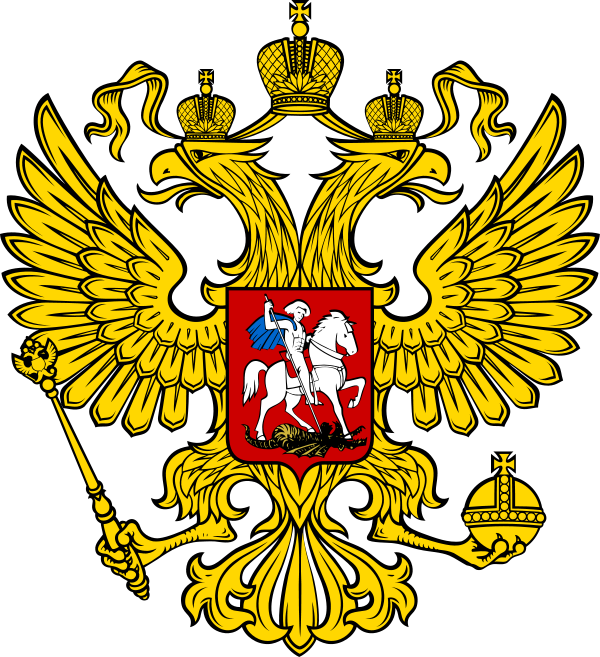 Упражнение.
Прочитайте синонимы: Родина, Отчизна, Отечество. 
Напиши пословицы, вставив нужные синонимы.
Жить – ________ служить.
Не жалей жизни – служи ________.

Упражнение.
Творческая деятельность учащихся – написание сочинений.
Вот такое сочинение написала ученик второго  класса.
Моя Родина.
Родина – это страна, где родился человек. Я родилась в России. Моя страна очень большая. В ней много больших и маленьких городов. Но самый главный город – Москва. Москва – это столица России. Я люблю свою страну.
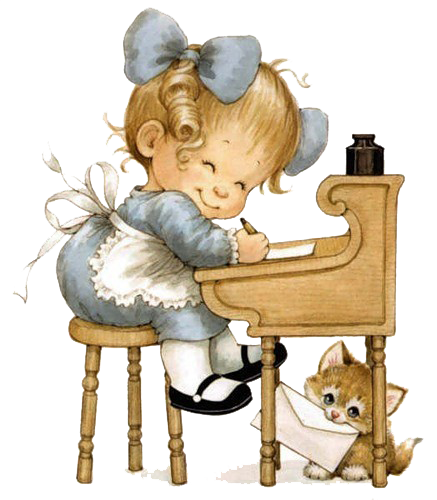 Математика
При работе над задачами на уроках математики беру задания, основанные на краеведческом материале.
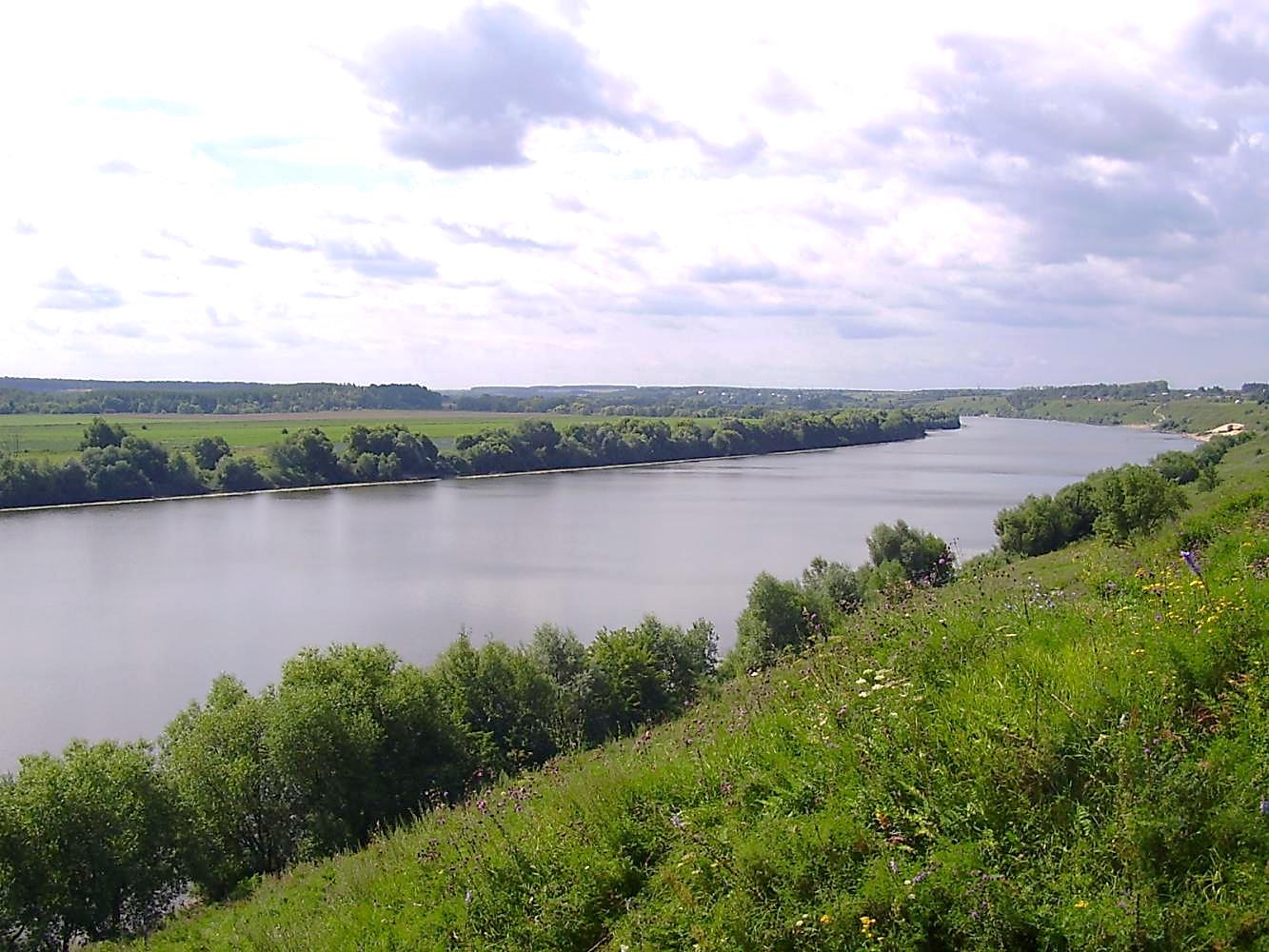 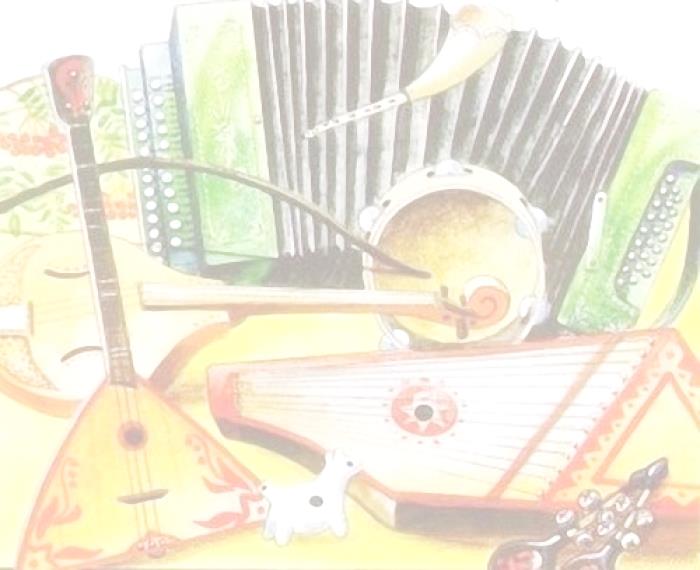 Для воспитания патриотизма в работе можно использовать народную тематику: 
народный фольклор, 
народную поэзию, 
сказки, 
эпос, 
фразеологию и лексику родного языка, 
многообразие видов декоративно-прикладного искусства, 
народные обряды и традиции.
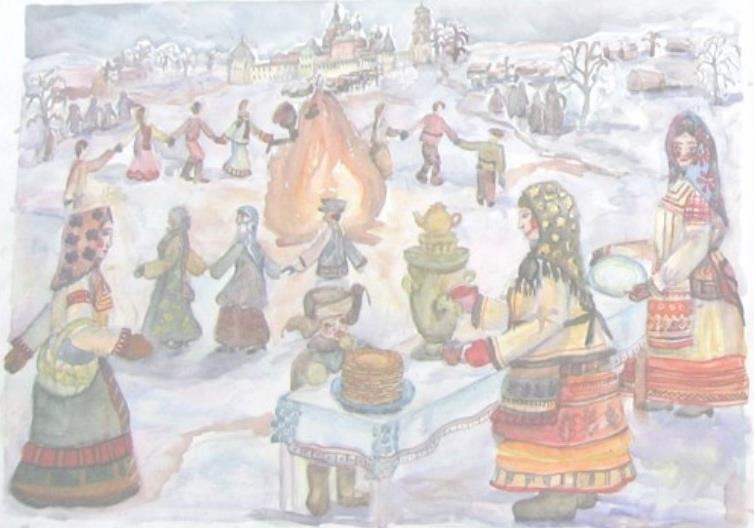 МАСЛЕНИЦА
Учащиеся ознакомились с историей и традициями масленицы, масленичными играми и забавами.
МАСЛЕНИЦА
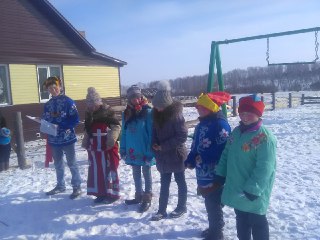 Новогодний утренник
Не менее важным условием нравственно-патриотического воспитания детей является тесная взаимосвязь с родителями. Взаимодействие с родителями по данному вопросу способствует бережному отношению к традициям, сохранению вертикальных семейных связей.
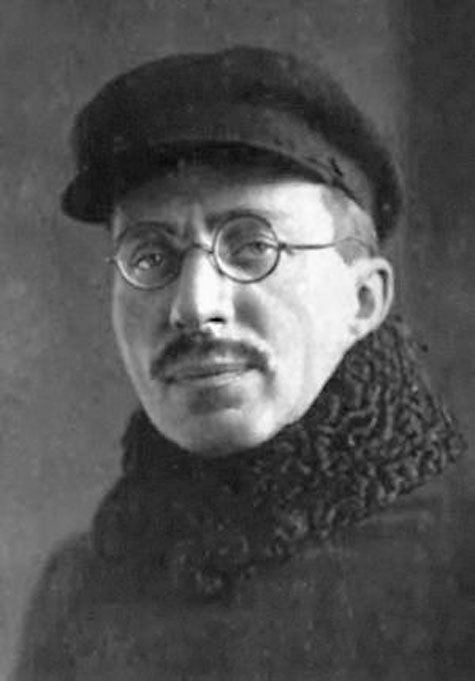 «В вашей семье и под вашим руководством растет будущий гражданин. Все, что совершается в стране, через вашу душу и вашу мысль должно приходить к детям». 


Макаренко А.С.
8 марта
Поздравление мамам
«Судьба России, ее будущее – в руках педагогов, воспитателей и учителей. Нам нужно вновь увидеть и понять: школа станет мертвой, а труд ее безотрадным, если педагоги будут передавать ученикам лишь некоторую сумму знаний. Нет и не может быть школы без воспитания, без стремления помочь ребенку стать личностью самостоятельной, одухотворенной, способной отдавать себя ближнему, нашему народу и нашему Отечеству».

Патриарх Московский и всея Руси
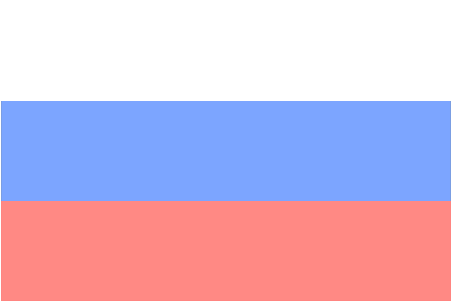 Спасибо 
за 
внимание!